Etude sur l’état des relations sociales en entreprises – Vague 4
Sondage Ifop pour Syndex
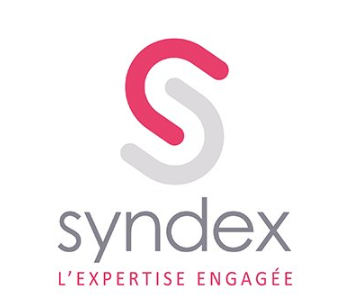 N° 118616
Contacts Ifop : 
Flora Baumlin / Marie Fevrat
Département Opinion et Stratégies d’Entreprise
01 45 84 14 44
prenom.nom@ifop.com
Mars 2022
Sommaire
1 -	La méthodologie

2 -	Les résultats de l’étude

	
Contexte et climat social
Connaissance et image du CSE de manière générale
Etat des lieux du dialogue social en 2021
Perception autour du passage en CSE
Effet de la crise sanitaire
Nouvelles questions
1
La méthodologie
La méthodologie 1/2
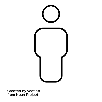 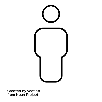 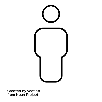 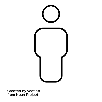 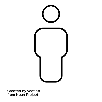 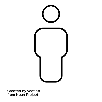 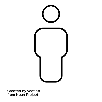 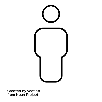 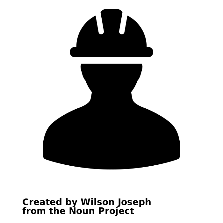 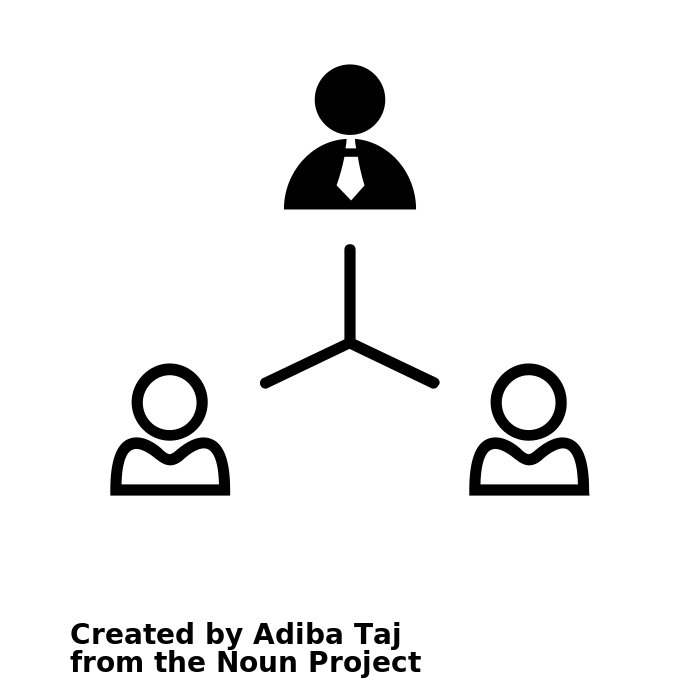 20 entretiens téléphoniques (env. 45 min – 1h) auprès de représentants du personnel et de représentants de la direction,
5 issus d’entreprises de moins de 300 salariés,
5 issus d’entreprises de plus de 300 salariés.
5 issus d’entreprises de moins de 300 salariés,
5 issus d’entreprises de plus de 300 salariés.
La méthodologie 2/2
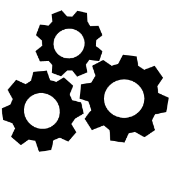 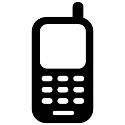 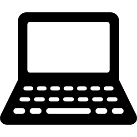 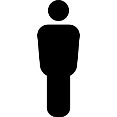 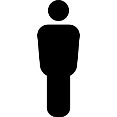 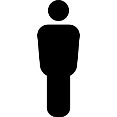 2
Les résultats de l’étude
A
Contexte et climat général
Salariés et RP partagent le constat d’une bonne situation économique de leur entreprise, meilleure qu’en 2021
QUESTION :	Tout d’abord, diriez-vous que la situation économique actuelle de votre entreprise est..?
Salariés
Représentants 
du personnel
Bonne
81%
Bonne
77%
Janvier 
2021 : 74%
Janvier
2021 : 75%
Novembre 2019 : 75%
Décembre 2018 : 74%
Mauvaise
21%
Mauvaise
12%
Janvier
2021 : 23%
Janvier 
2021 : 19%
Toutefois, l’état d’esprit des RP est majoritairement négatif avec une hausse du sentiment de déception et de colère
QUESTION :	Pour vous personnellement, parmi les adjectifs suivants, quels sont ceux qui décrivent le mieux votre état d’esprit actuellement au sein de votre entreprise ? En premier ? En deuxième ? En troisième ?
Rappel
Janvier 2021
« Total des citations »
RP
+5 points
+5 points
(*) Total supérieur à 100, les interviewés ayant pu donner trois réponses
B
Connaissance et image
du CSE de manière générale
Les salariés français s’attribuent la note de 5,7/10 quant à leur connaissance du CSE, soit une légère progression par rapport à 2021
QUESTION :	Il existe en entreprise une instance nommée CSE, Comité Social et Economique. 
	Sur une échelle de 0 à 10, comment qualifieriez-vous votre niveau de connaissance de cette instance ?
Salariés
0
10
Ne connait pas bien
Connait bien
Notes moyennes (6 à 7)
Mauvaises notes (0 à 5)
Bonnes notes (8 à 10)
Moyenne : 5,7/10
Rappel Janvier 2021 : 5,5/10
Comme en 2021, plus de deux salariés sur 3 ont une bonne image de leur CSE
QUESTION :	De manière générale, avez-vous une bonne ou une mauvaise image du CSE de votre entreprise ?
Salariés
68%
Ont une bonne image du CSE
En ont une mauvaise image
19%
Rappel – Janvier 2021
66%
21%
Etat des lieux du dialogue social en 2022 et perceptions autour de l’évolution des instances
C
L’écart se creuse entre une perception du dialogue social par les salariés relativement positive et celle plus critique et dégradée des RP
QUESTION :	Sur une échelle de 1 à 10, de quelle manière évalueriez-vous la qualité du dialogue social au sein de votre entreprise ? 1 signifie que le dialogue social est de très mauvaise qualité, 10 qu’il est de très bonne qualité, les notes intermédiaires servant à nuancer votre jugement.
0
10
Mauvaise qualité du dialogue social
Bonne qualité du dialogue social
RP
Salariés
Notes moyennes (6 à 7)
Notes moyennes 
(6 à 7)
Mauvaises notes (0 à 5)
Mauvaises notes (0 à 5)
Bonnes notes (8 à 10)
Bonnes notes (8 à 10)
Moyenne : 4,8/10
Moyenne : 5,9/10
Rappel Décembre 2018 : 5,1
Rappel Novembre 2019 : 5,2
Rappel Janvier 2021 : 5,0
Rappel Janvier 2021 : 5,7/10
Les inquiétudes des RP vis-à-vis du CSE sont encore prégnantes mais s’érodent en ce qui concerne le poids des RP vs la direction, l’attractivité de la fonction et du temps disponible pour les salariés
QUESTION :	Quels sont pour vous les principaux inconvénients du CSE ? En premier ? Et ensuite ?
RP
Rappels« Total des citations »
-7 points
-6 points
-7 points
(*) Total supérieur à 100, les interviewés ayant pu donner plusieurs réponses
Les RP font de plus en plus le constat d’un temps passé plus grand à exercer leurs fonctions, alors même qu’ils disposent de moins d’heures de délégation.
QUESTION :	Qu’est-ce que le passage en CSE a changé pour vous personnellement ? (1)
RP
Base : Question posée uniquement à ceux pour qui le CSE a modifié la situation personnelle, soit 62% de l’échantillon
Rappels
+9 points
(*) Total supérieur à 100, les interviewés ayant pu donner plusieurs réponses
(1) Avant janvier 2021, l’intitulé de la question était : « Qu’est-ce que le passage en CSE a changé ou pourrait changer, pour vous personnellement ? »
La part de RP se sentant bien informés quant à la nouvelle prérogative environnementale du CSE est pour le moment très marginale
QUESTION :	Depuis juillet 2021, les CSE ont une prérogative nouvelle, celle de prendre position sur les conséquences environnementales des activités de l'entreprise. Vous sentez-vous bien ou mal informé(e) concernant cette nouvelle prérogative ?
RP
Sont bien informé(e)
16%
Sont mal informé(e)
84%
Bilan du passage en CSE
D
La direction demeure quant à elle l’acteur qui y gagne le plus, de manière quasi-unanime
QUESTION :	Selon vous, quels acteurs ont le plus gagné dans le passage en CSE ? (1)
RP
Rappels
(1) Avant janvier 2022, l’intitulé de la question était : « Selon vous, quels acteurs y gagnent le plus dans le passage en CSE? »
Les RP identifient toujours les salariés comme les plus grands perdants du passage en CSE, mais ils se considèrent également de plus en plus lésés, de même que les organisations syndicales
QUESTION :	Selon vous, quels acteurs ont le plus perdu dans le passage à l’instance unique du CSE au sein de votre entreprise ?(1)
RP
Rappels
+12 points
(1) Avant janvier 2022, l’intitulé de la question était : « Selon vous, quels acteurs y perdent le plus dans le passage à l’instance unique du CSE au sein de votre entreprise ? »
Une majorité de RP dresse le constat que le passage en CSE a dégradé le dialogue social au sein de leur entreprise
QUESTION :	Au final, diriez-vous que le passage en CSE a modifié le dialogue social au sein de votre entreprise ?(1)
RP
Rappel
Décembre 2018
Rappel
Novembre 2019
Rappel
Janvier
 2021
6%
7%
5%
Le dialogue social a été modifié
66%
60%
55%
55%
34%
38%
40%
(1) Avant janvier 2022, l’intitulé de la question était : « Au final, diriez-vous que le passage en CSE va modifier le dialogue social au sein de votre entreprise ?». L’échelle de réponse était : Oui, cela va l’améliorer / Oui, cela va le détériorer / Non, cela ne va rien changer.
E
Effets de la crise sanitaire
La majorité des salariés continue d’être satisfaite de l’accompagnement par le CSE depuis le début de la crise sanitaire
QUESTION :	Etes-vous satisfait(e) ou pas satisfait(e) de l’accompagnement des salariés de votre entreprise par le CSE depuis le début de la crise du Covid-19 ?
Salariés
61%
Sont satisfait(e)
Ne sont pas satisfait(e)
27%
Rappel – Janvier 2021
60%
27%
Et toujours près de deux tiers des RP soulignent le bon positionnement de la Direction vis-à-vis du CSE depuis le début de la crise sanitaire
QUESTION :	Depuis le début de la crise du covid-19, comment évaluez-vous le positionnement de la Direction de votre entreprise vis-à-vis du CSE ?
RP
Il est bon
63%
« On a eu une direction très réactive, on a eu des téléphones portables pour tous dès le confinement. Des arrêts pour les personnes vulnérables ou pour les gardes d’enfants, et pas de perte de salaire. » RP secteur Logement social, 800 salariés
Il est mauvais
37%
« On a fermé 3 jours et on a rouvert avec des protocoles minimalistes, et puis tout s’est ouvert, même avant les masques. » RP secteur Construction, > 300 salariés, Auvergne-Rhône-Alpes
Rappel – Janvier 2021
65%
35%
La plupart des mesures mises en place depuis le début de la crise du Covid-19 ont fait l’objet d’une consultation en amont du CSE selon une majorité des RP, dans les mêmes proportions que l’an dernier; les salariés sont de leur côté toujours moins au fait de ces actions
QUESTION :	Depuis le début de la crise du covid-19, savez-vous si votre entreprise a mis en place des mesures concernant… ?
RP
Rappel
Janv. 2021
Total 
« OUI »
Comparatif
Salariés
95%
93%
78%
69%
57%
44%
 Oui et le CSE a été consulté en amont   Oui mais le CSE n’a pas été consulté  Non
F
Perceptions sur le télétravail
La grande majorité des télétravailleurs sont satisfaits de ce mode de travail
QUESTION :	Comment vivez-vous le télétravail ?
Salariés
Base : A ceux qui ont eu recours au télétravail depuis le début de la crise sanitaire, soit 45% de l’échantillon
Le vivent bien
85%
« Au début, on était sceptique, mais on avait un accord de télétravail avant la crise, et on avait vu l’engouement des salariés, notamment des femmes seules avec enfants. On a plutôt accompagné. » RP, secteur Média, >300 salariés
Le vivent mal
15%
« Les jeunes qui n’ont pas un grand logement, ils dorment dans leur bureau. L’entreprise est ravie, surtout qu’il n’y a pas d’accord. Donc ils ont décidé qu’on était 100% télétravaillables. » RP, secteur Informatique, 100 salariés
Les RP partagent le constat des salariés : télétravail rime pour eux avec performance accrue, mais s’accompagne d’une dégradation des conditions de travail et surtout du lien social et présente un risque quant à la perception de la performance des salariés
QUESTION :	Concernant la mise en place du télétravail dans votre entreprise, diriez-vous que celui-ci a eu un impact positif, négatif ou neutre sur les éléments suivants ?
RP
Base : A ceux dont l’entreprise a mis en place du télétravail avant la crise sanitaire, soit 48% de l’échantillon
G
Quelles perspectives pour l’avenir ?
Les RP priorisent encore plus fortement que les salariés les sujets liés aux conditions de travail, à la santé et à la sécurité mais les rejoignent sur du pouvoir d’achat; la transition écologique n’est pas perçue comme prioritaire
QUESTION :	Enfin, quels sont, pour vous personnellement, les sujets prioritaires à traiter par le CSE ?
Salariés
Représentants 
du personnel
ST Prioritaire ou important
ST Prioritaire ou important
 Prioritaire  Important mais pas prioritaire
Pour le prochain quinquennat, la majorité des RP juge prioritaires quasiment toutes les mesures relatives à l’évolution du dialogue social, à l’exception des discussions sur l’impact environnemental de l’entreprise ; le renforcement du poids des avis émis par le CSE est la priorité #1
QUESTION :	Concernant vos attentes pour le prochain quinquennat, jugez-vous les évolutions du dialogue social suivantes comme prioritaires, importantes mais pas prioritaires ou secondaires ?
RP
ST Prioritaire 
ou important
98%
95%
94%
93%
93%
88%
87%
84%
 Prioritaire Importante mais pas prioritaire  Secondaire
La majorité des RP se révèle pessimiste quant aux négociations salariales de 2022
QUESTION :	Enfin, concernant les négociations salariales à venir, estimez-vous qu’elles seront plus ou moins favorables aux salarié(e)s que l’an passé ?
RP
Plus favorables
42%
58%
Moins favorables
« Ils se servent de la crise pour baisser la masse salariale et ne pas augmenter les salaires. » RP, secteur Construction, > 300 salariés
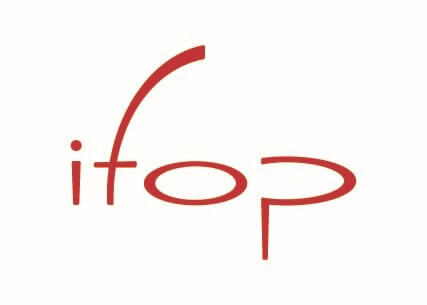